Figure 9. Response of a thalamic reticular neuron to acetyl-β-methylcholine. The thalamic reticular neuron was recorded ...
Cereb Cortex, Volume 20, Issue 1, January 2010, Pages 13–24, https://doi.org/10.1093/cercor/bhp077
The content of this slide may be subject to copyright: please see the slide notes for details.
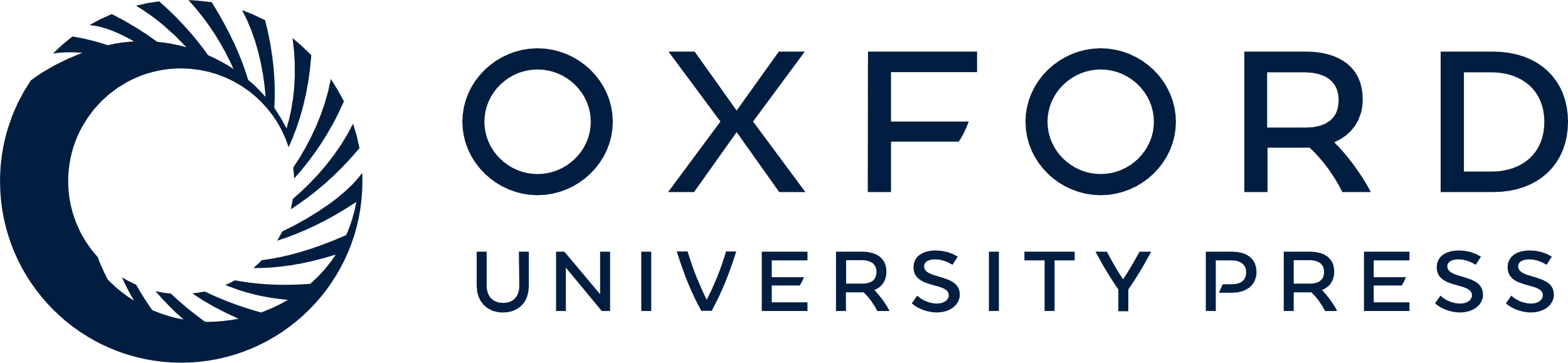 [Speaker Notes: Figure 9. Response of a thalamic reticular neuron to acetyl-β-methylcholine. The thalamic reticular neuron was recorded in current clamp mode in 0.2 mM Ca2+/6 mM Mg2+ ACSF (to eliminate any possible presynaptic influences of the agonist). Bath application of 250 μM of acetyl-β-methylcholine (gray horizontal line) hyperpolarized the neuron.


Unless provided in the caption above, the following copyright applies to the content of this slide: © The Author 2009. Published by Oxford University Press. All rights reserved. For permissions, please e-mail: journals.permissions@oxfordjournals.org]